COVID-19 Trends
Jennifer A. Shuford, MD, MPH
Texas Department of State Health Services
October 13, 2021
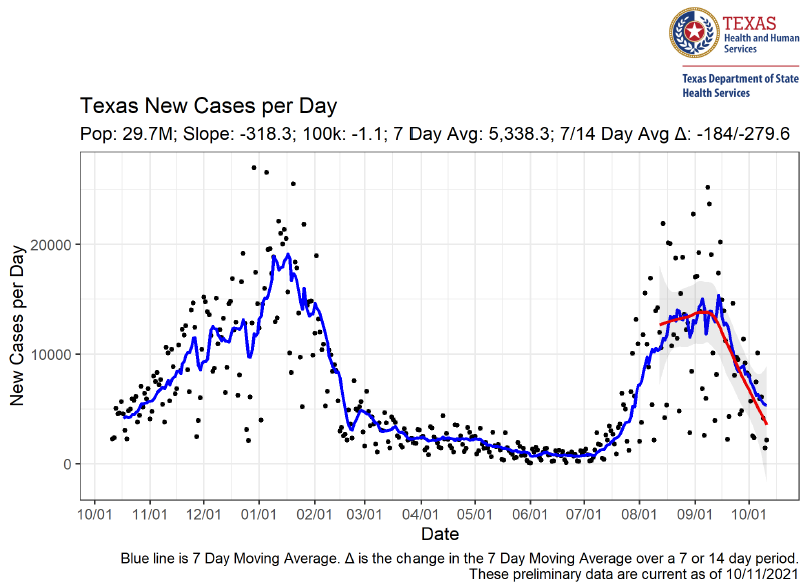 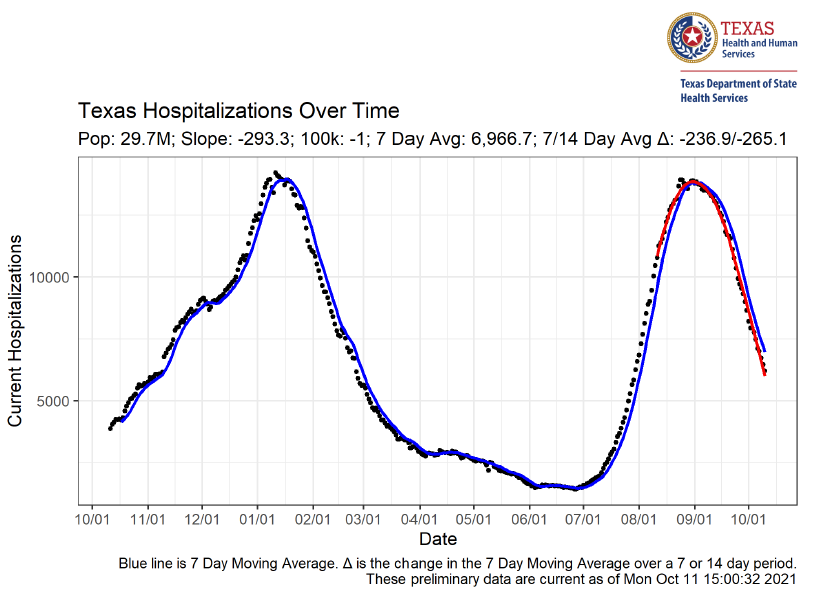 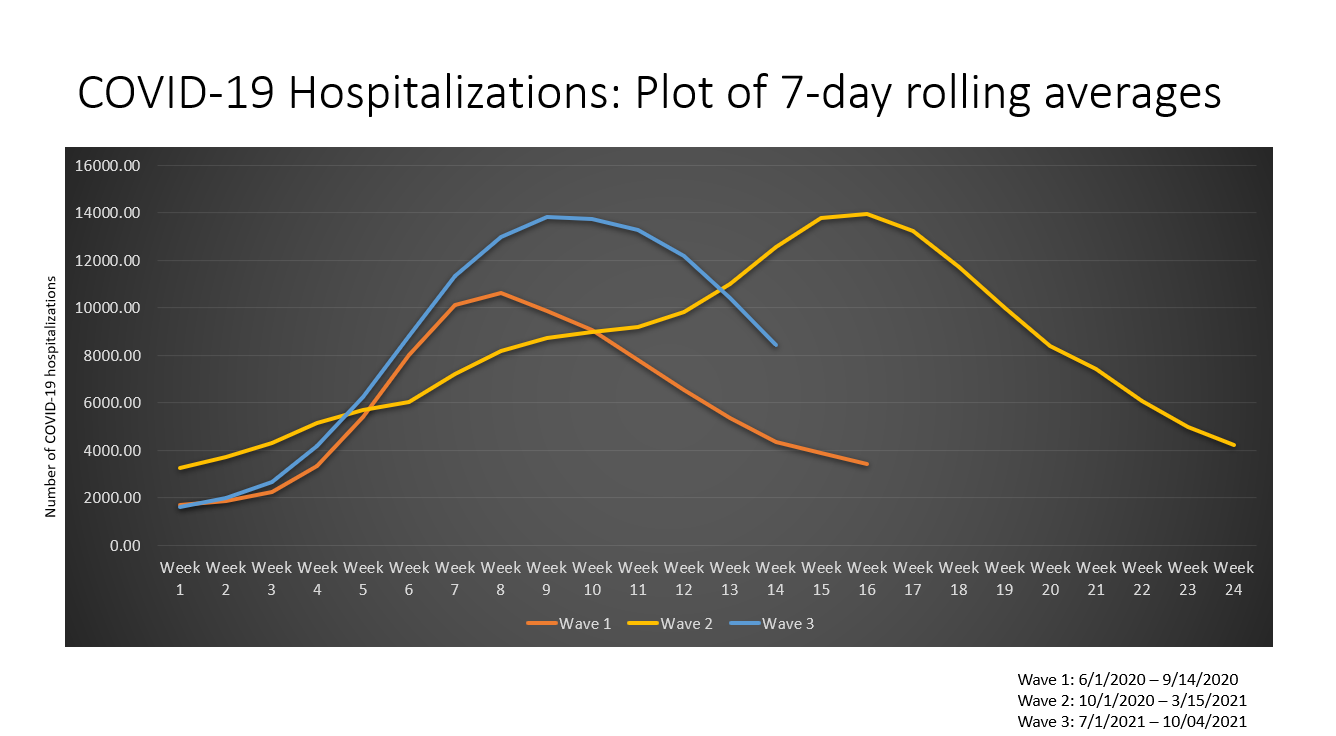 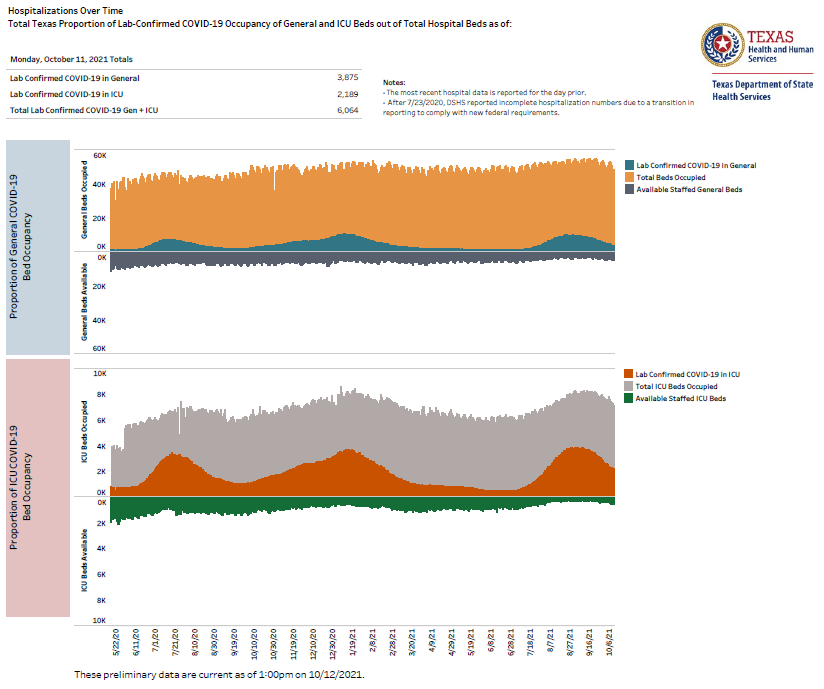 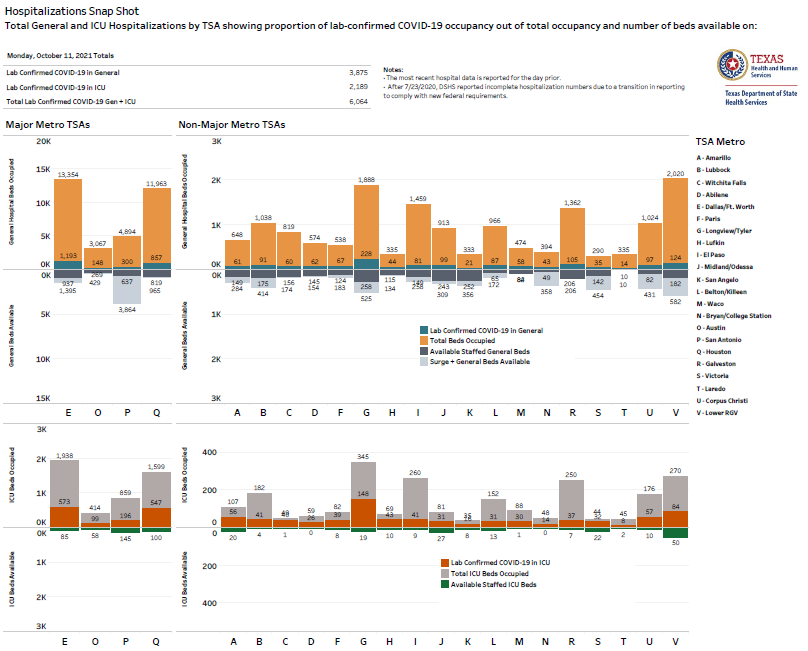 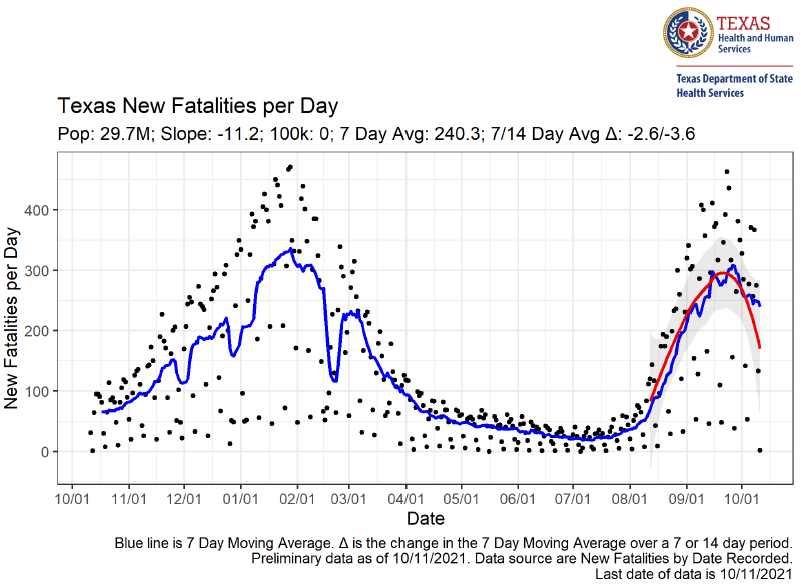 CDC- National Data, 6/27/2021 – 10/2/2021
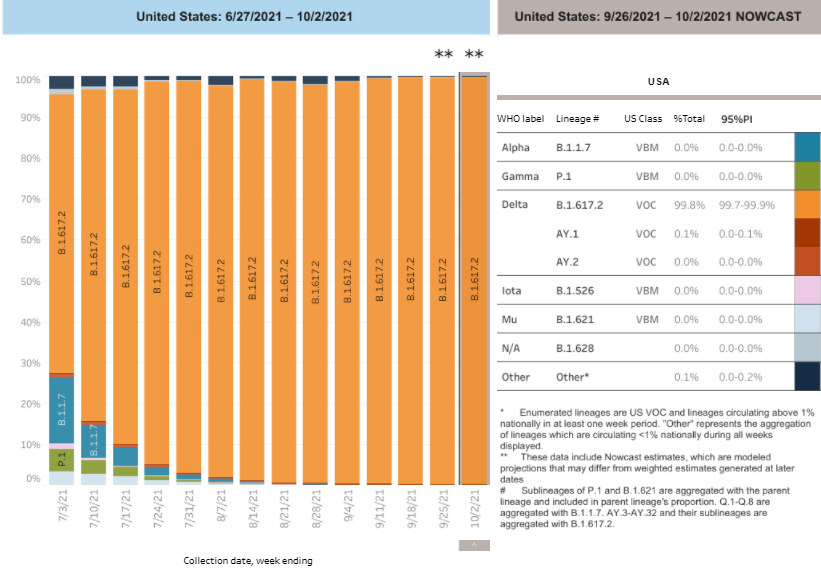 Available at: https://covid.cdc.gov/covid-data-tracker/#variant-proportions. Accessed 10/13/2021.
CDC- Texas Data, 6/19/2021 – 9/25/2021
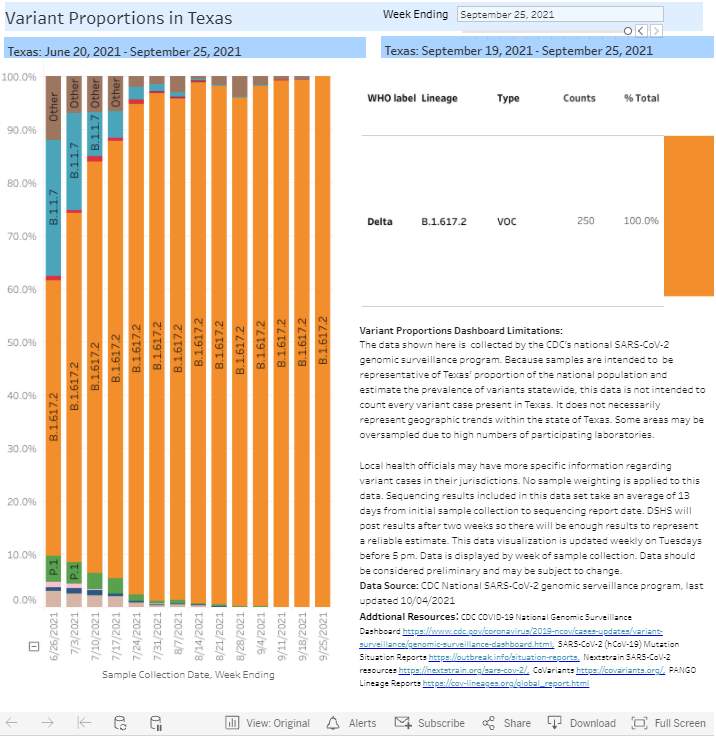 Available at: https://dshs.texas.gov/coronavirus/variants-data.aspx. Accessed 10/13/2021.
CDC- Texas Data, 12/28/2021 – 9/26/2021*
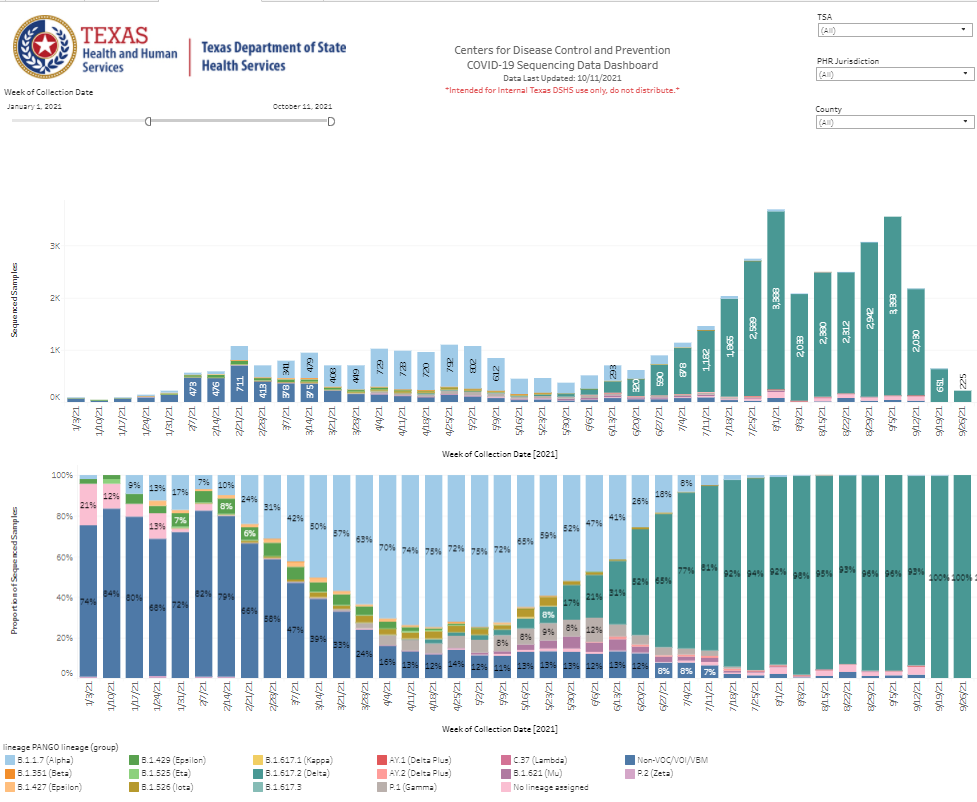 *Preliminary data. Subject to change.
DSHS and COVID-19 Therapeutics
Therapeutics that may be available soon
Molnupiravir
Long-acting monoclonal antibodies
Others?
Questions about ordering: therapeutics@dshs.texas.gov
Thank you!
Jennifer A. Shuford, MD, MPH
Jennifer.Shuford@dshs.texas.gov